تقرير مادة الرياضيات
اسم الطالب :......................
الصف :
عاشر /..............................
البعد بين نقطة ومستقيم
بعد نقطة عن مستقيم هو طول القطعة العمودية المرسومة من النقطة على الخط المستقيم وهي أقصر مسافة بينهما
إذا كانت د تنتمي إلى المستقيم ل فالبعد بينهما يساوي الصفر
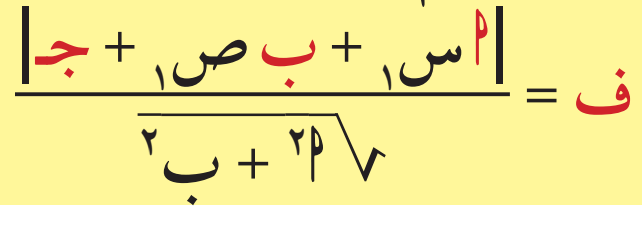 مثال 1
الحل
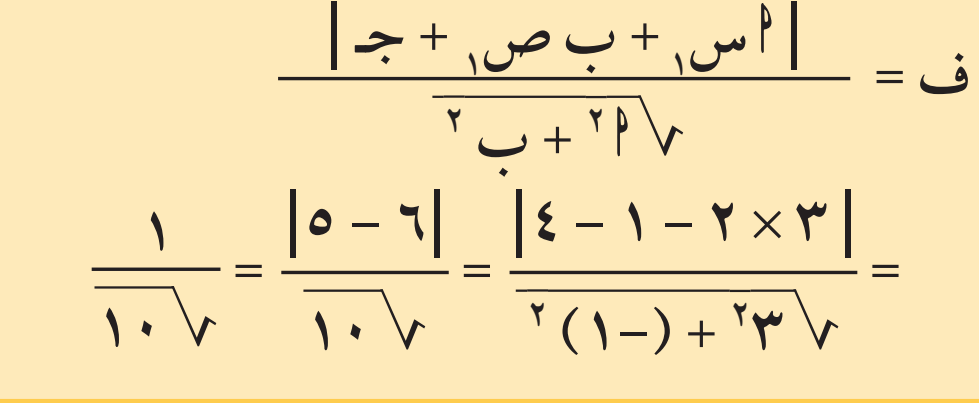 مثال 2
أوجد البعد من النقطة د(-4 ,-3 ) إلى المستقيم ل : 2ص =3س -7


          نكتب أولا ً معادلة المستقيم بالشكل : أ س+ب ص + جـ =0
            ل : 3س -2 ص -7 =0    
أ =3      ,ب=-2    جــ =-7
س1 =-4    ,ص1 =-3
الحل
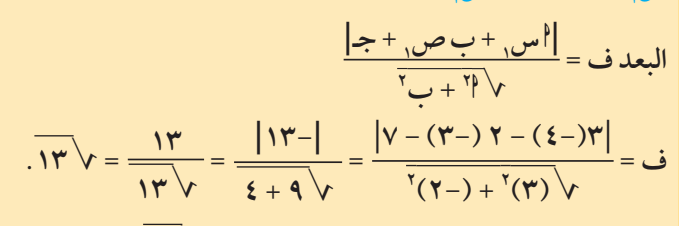